Назви компонентів та результатів арифметичних дій множення та ділення
Назви компонентів арифметичних дій множення й ділення
Назви компонентів арифметичних дій додавання й множення
Назви компонентів та результату дії множення
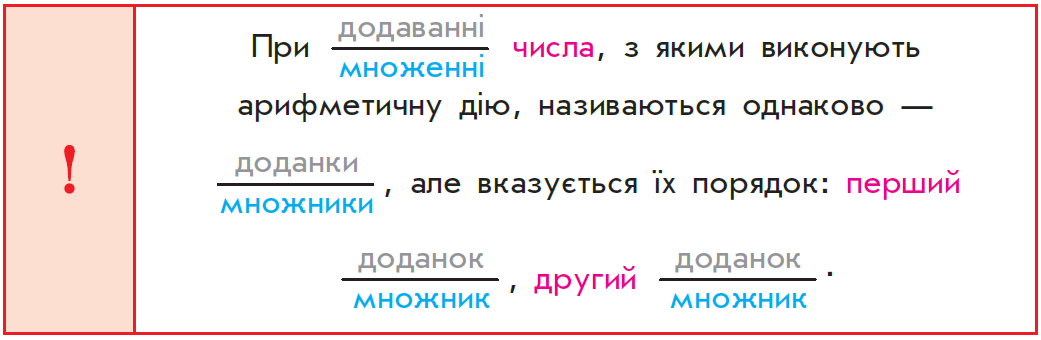 Назви компонентів та результату дії множення
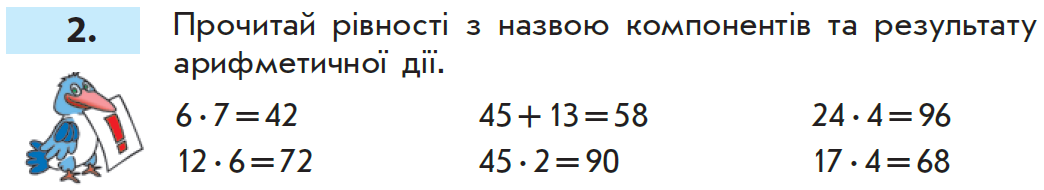 Назви компонентів арифметичних дій віднімання й ділення
Назви компонентів та результату дії ділення
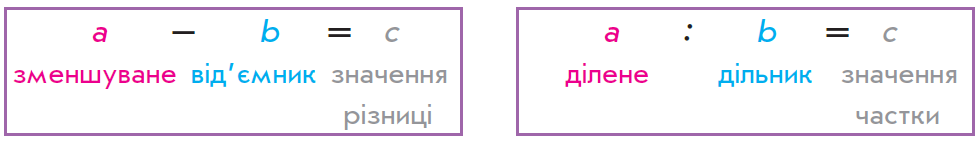 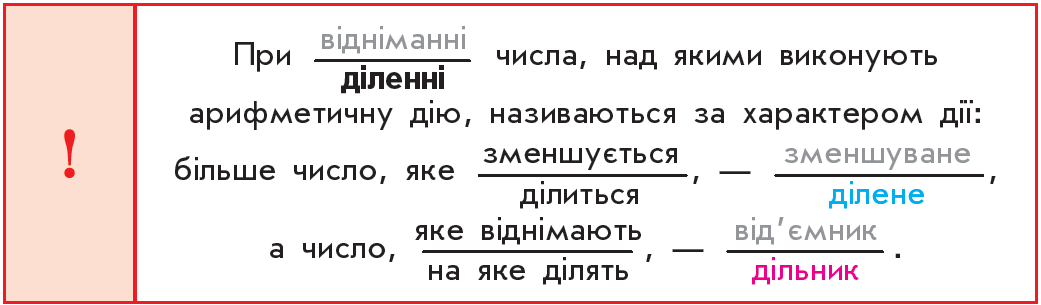 Закріплення знання назв компонентів та результату дії ділення. Розвиток математичного мовлення
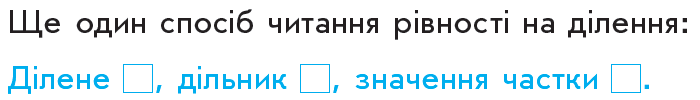 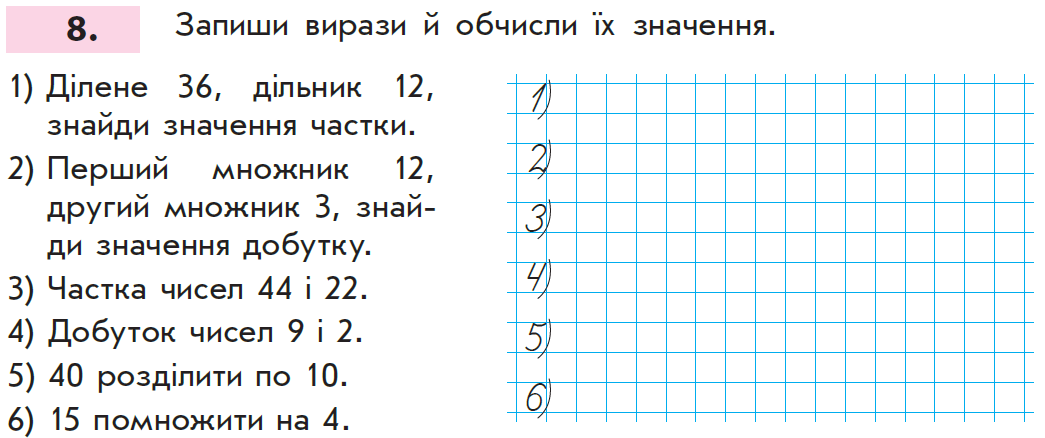 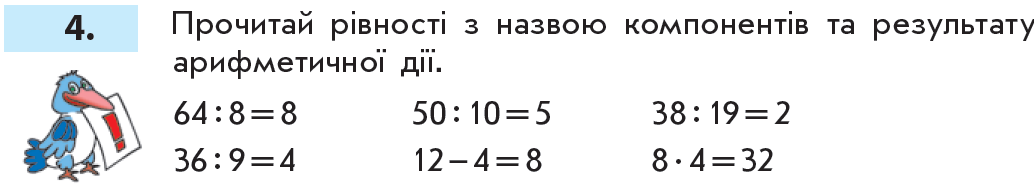